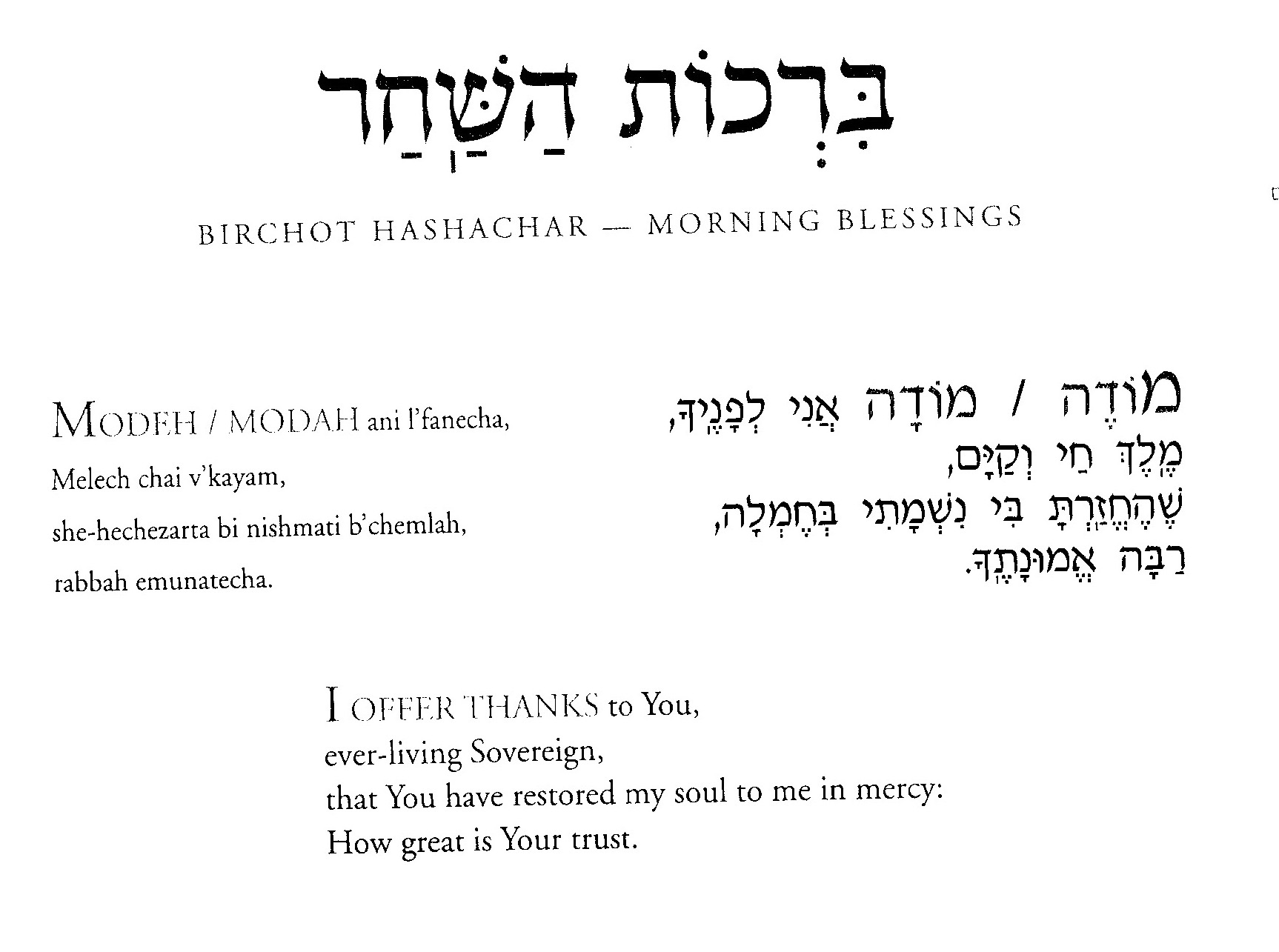 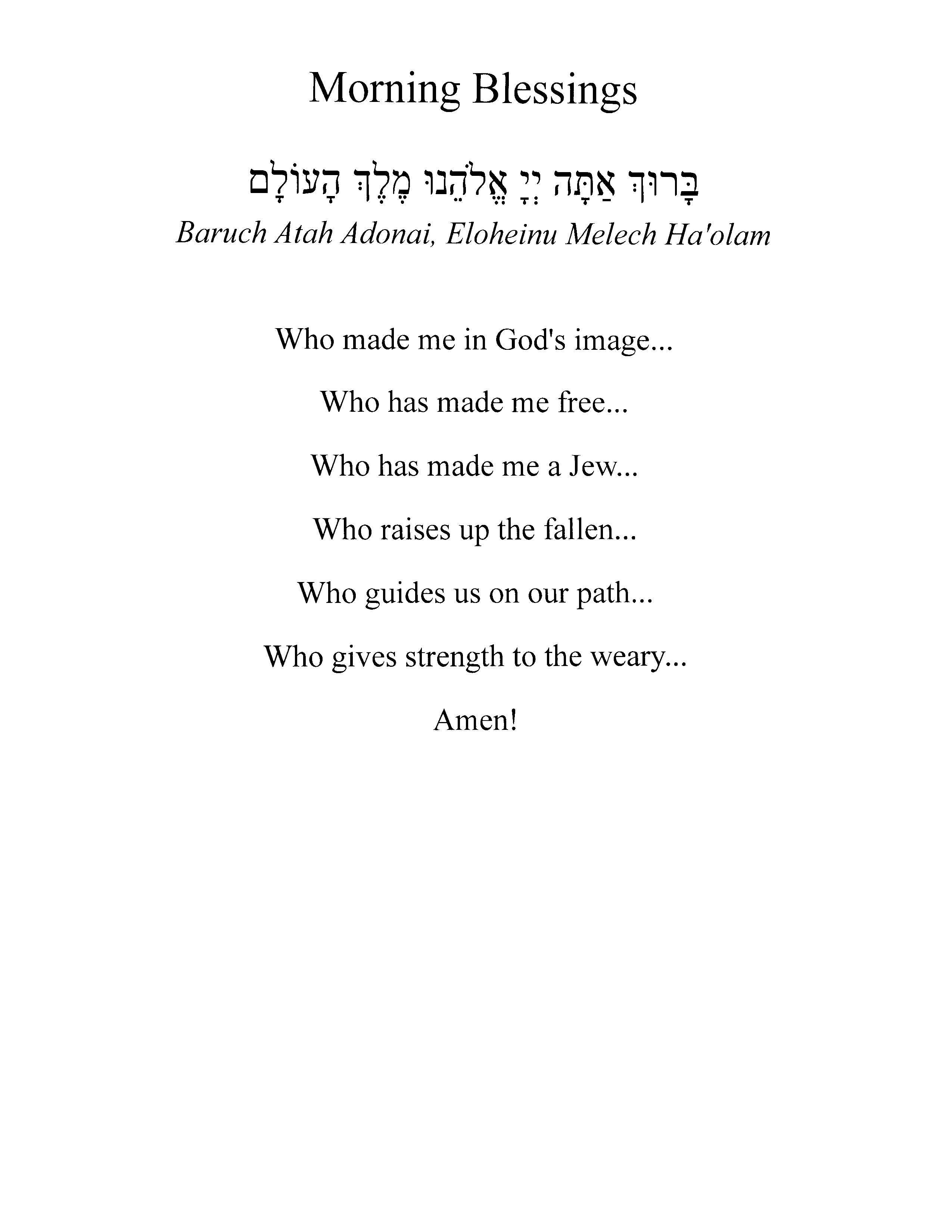 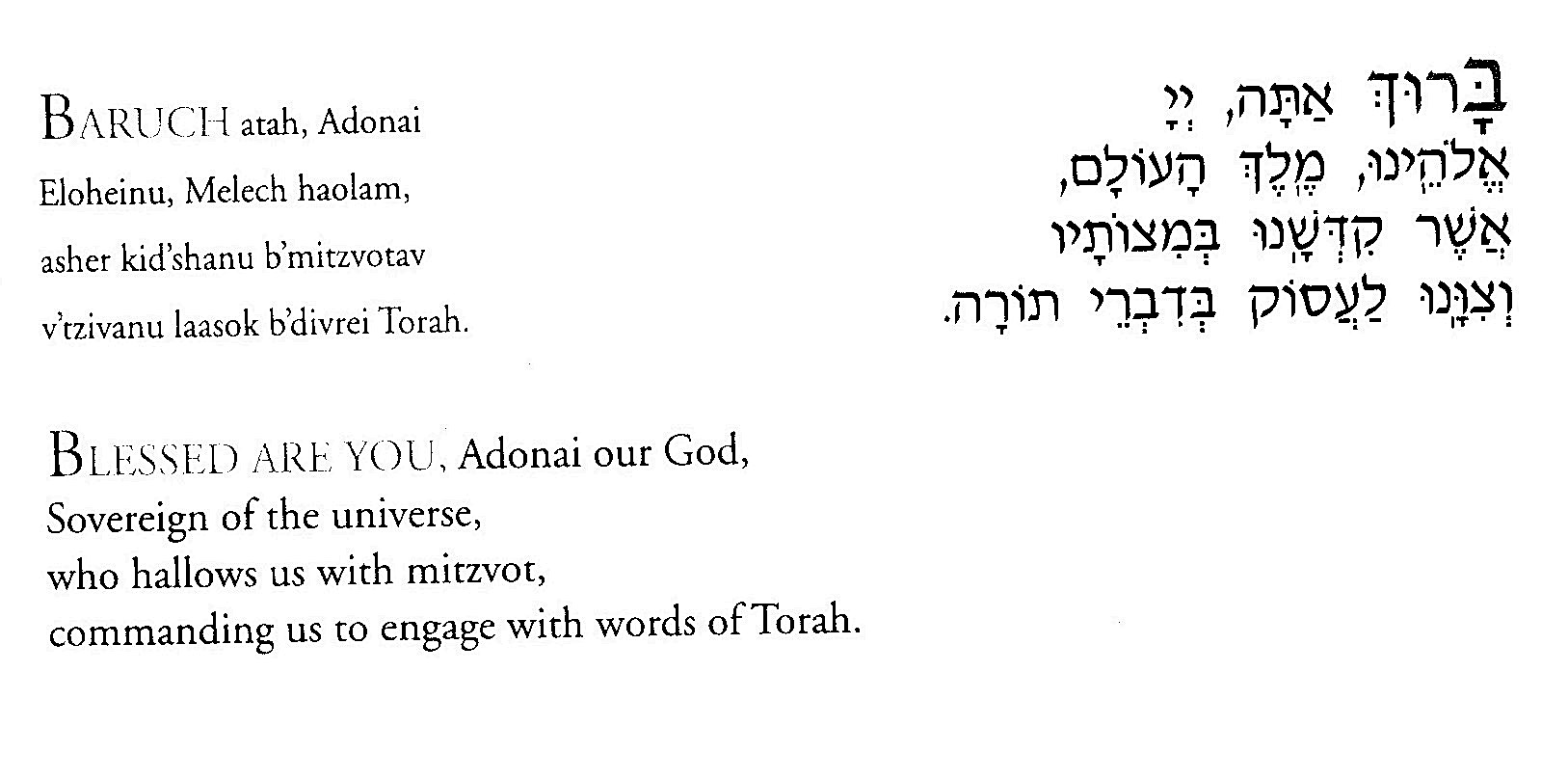 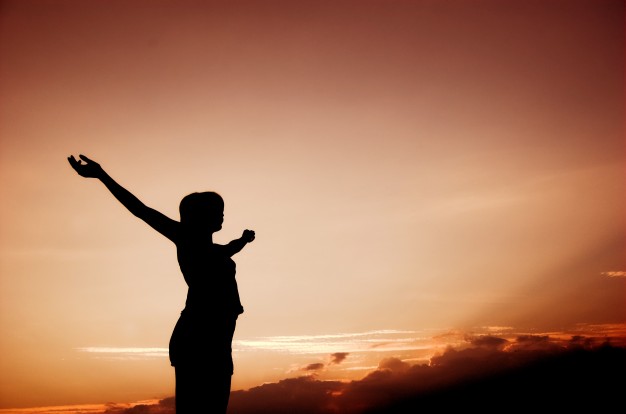 P. 2
P. 1 
Mishkan T’filah pp. 24 and 42
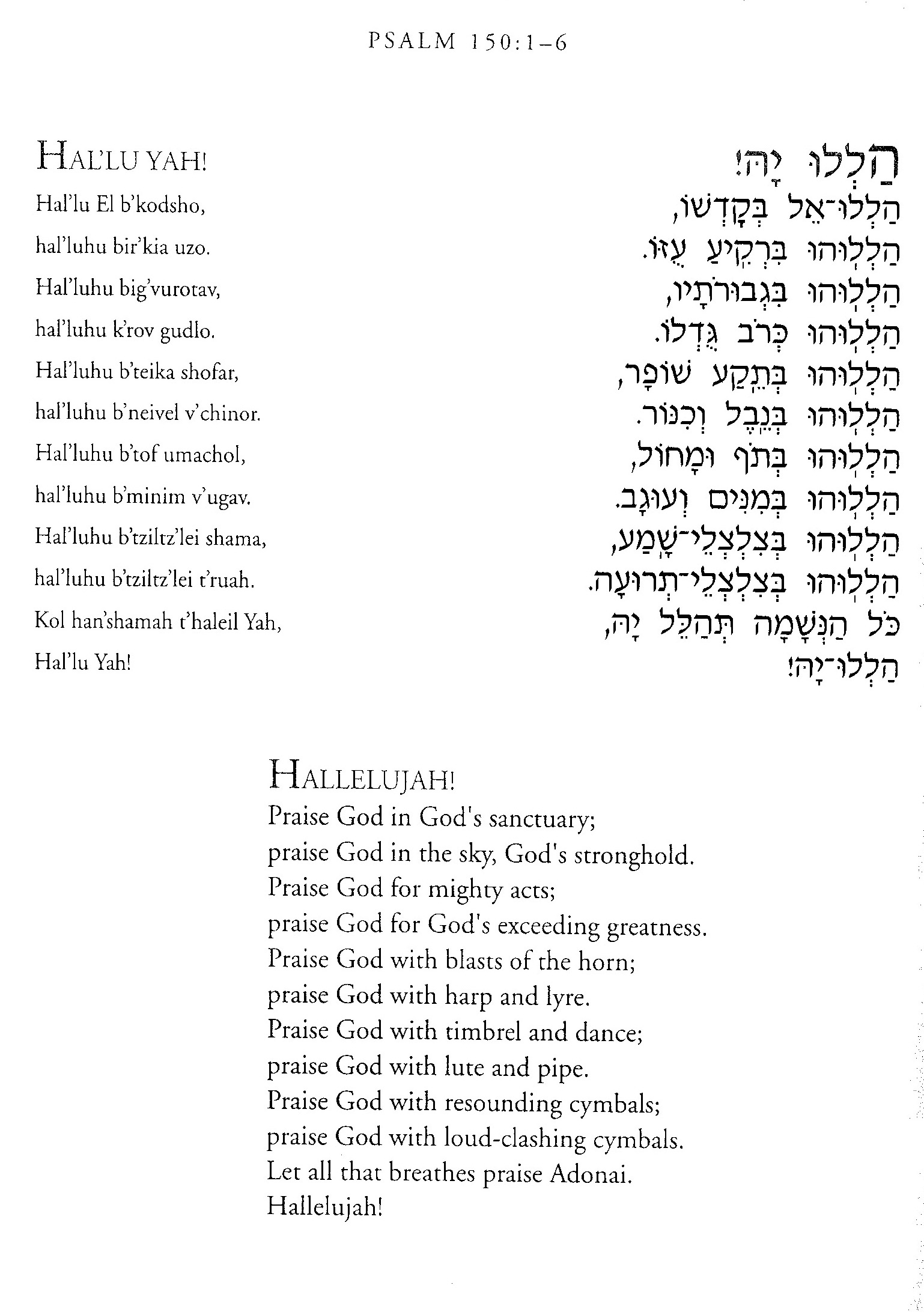 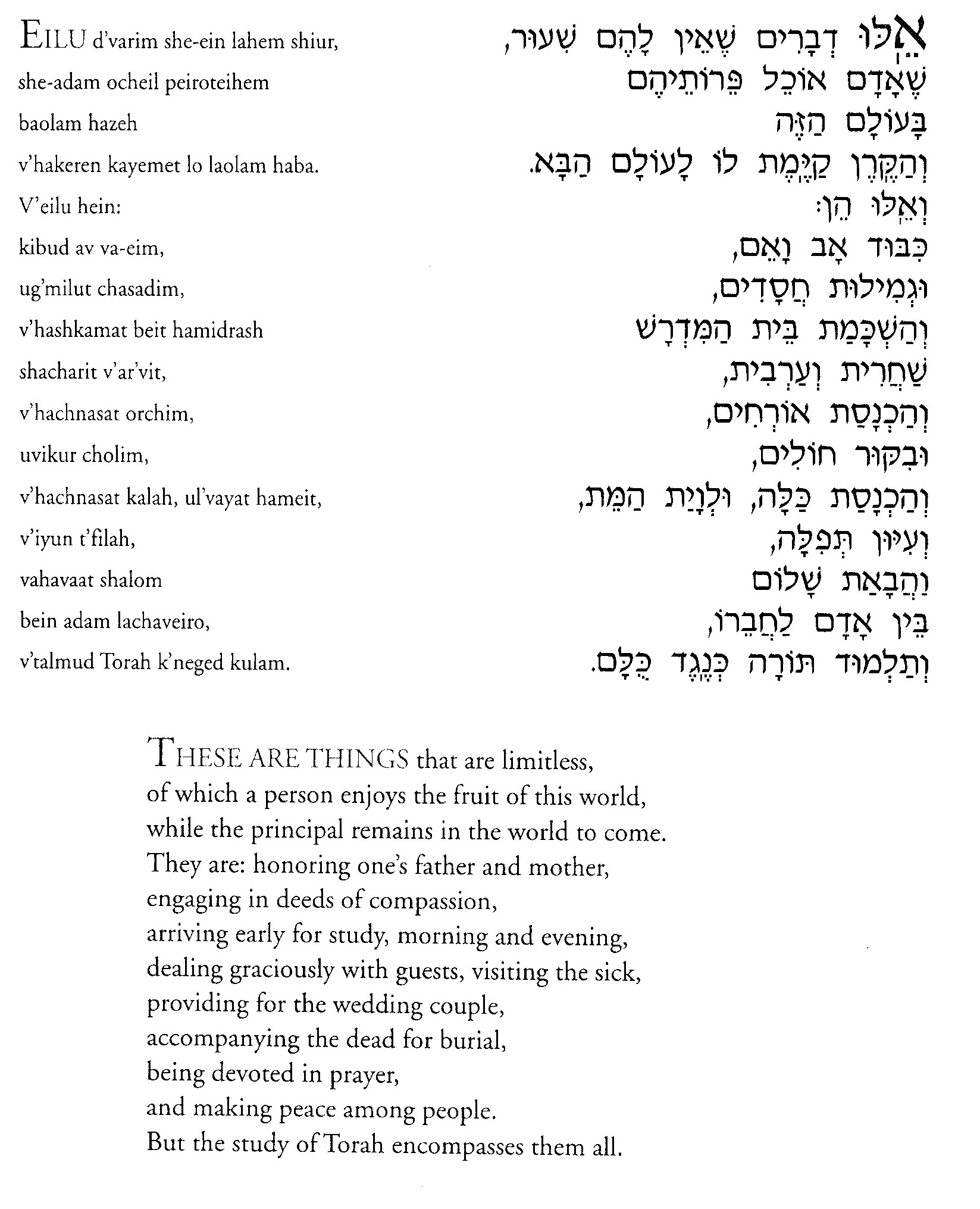 P. 4
Mishkan T’filah p. 55
P. 3
Mishkan T’filah p. 44
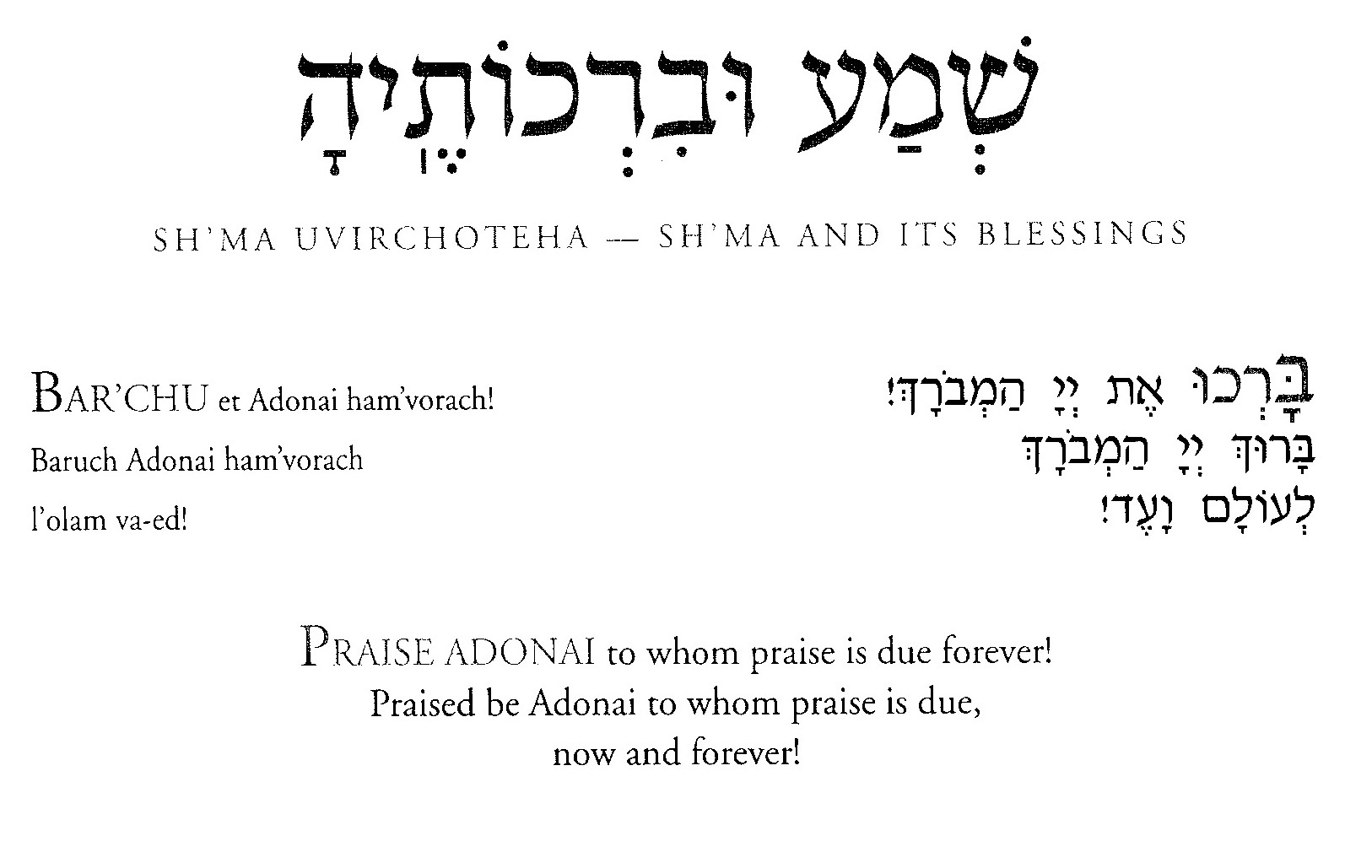 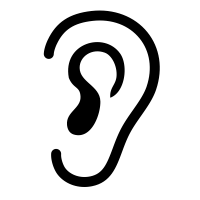 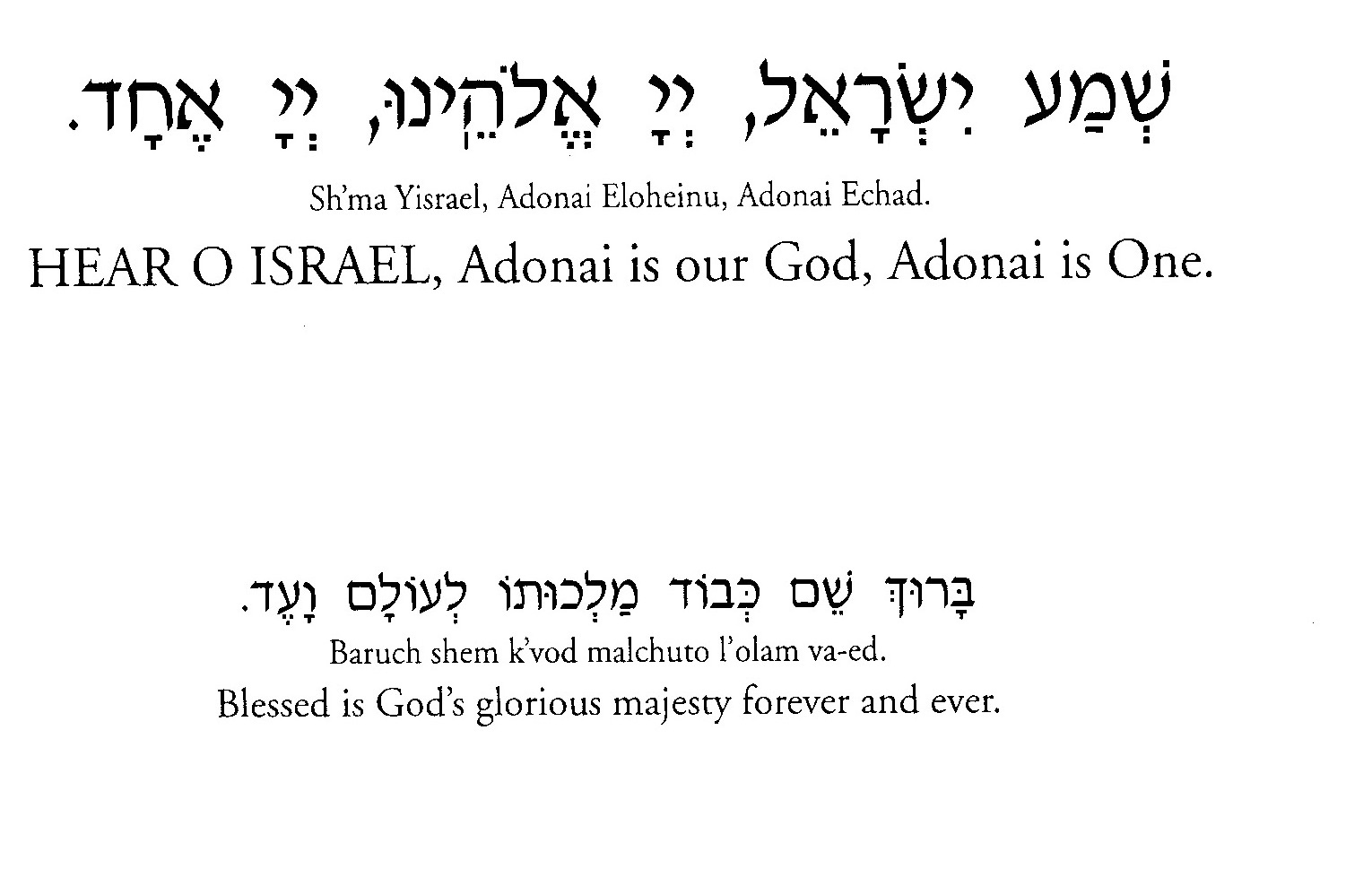 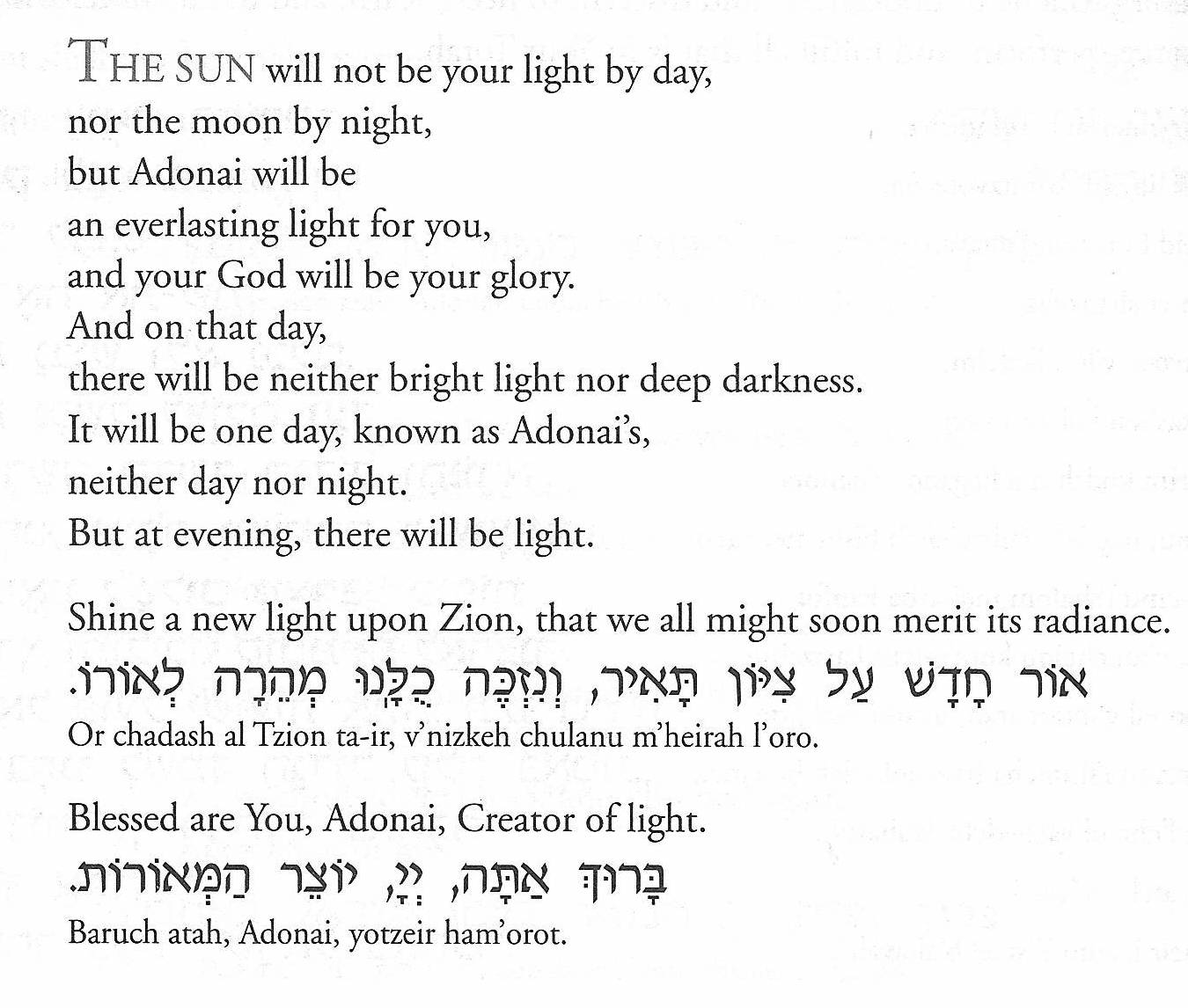 P. 6
Mishkan T’filah pp. 64-65
P. 5
Mishkan T’filah pp. 58 and 61
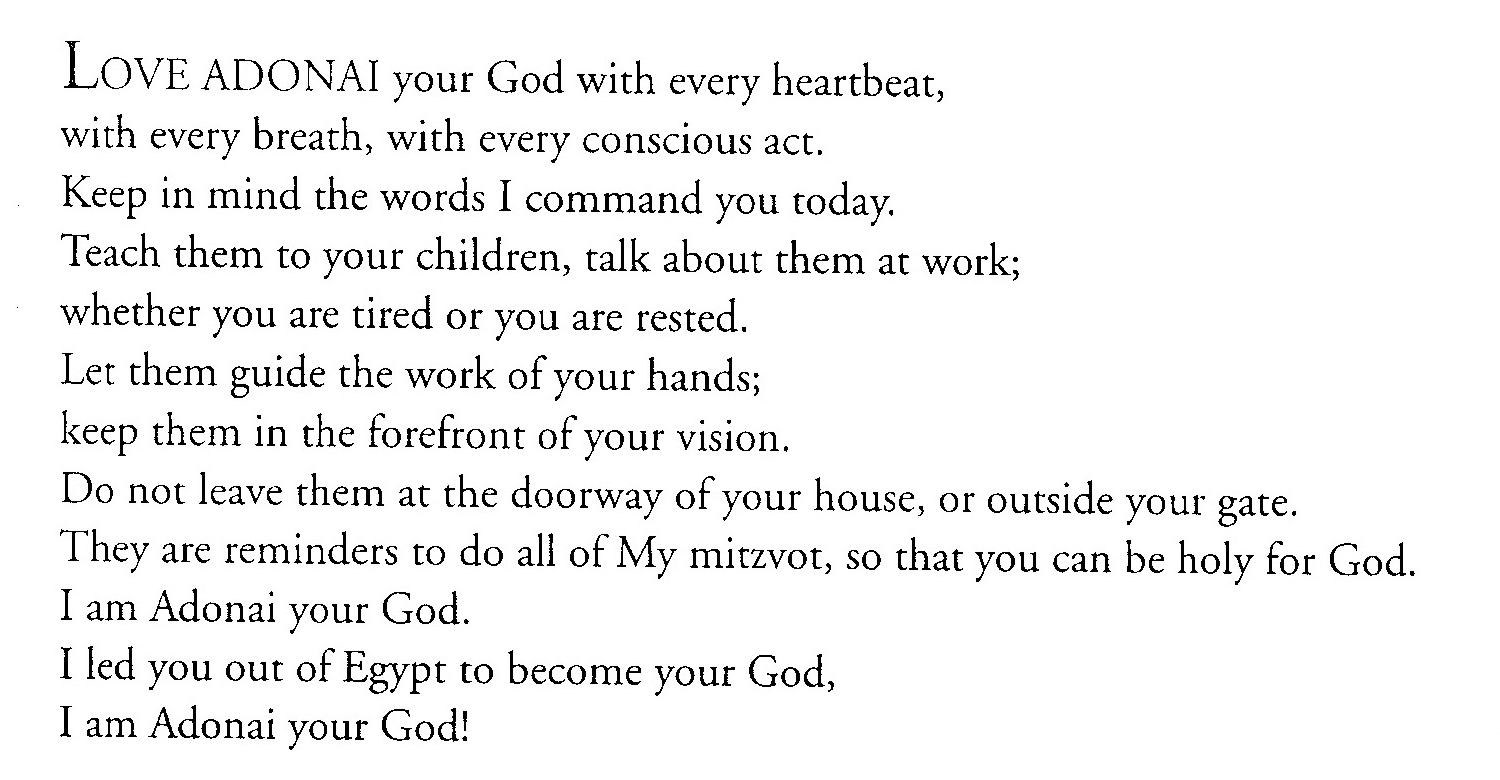 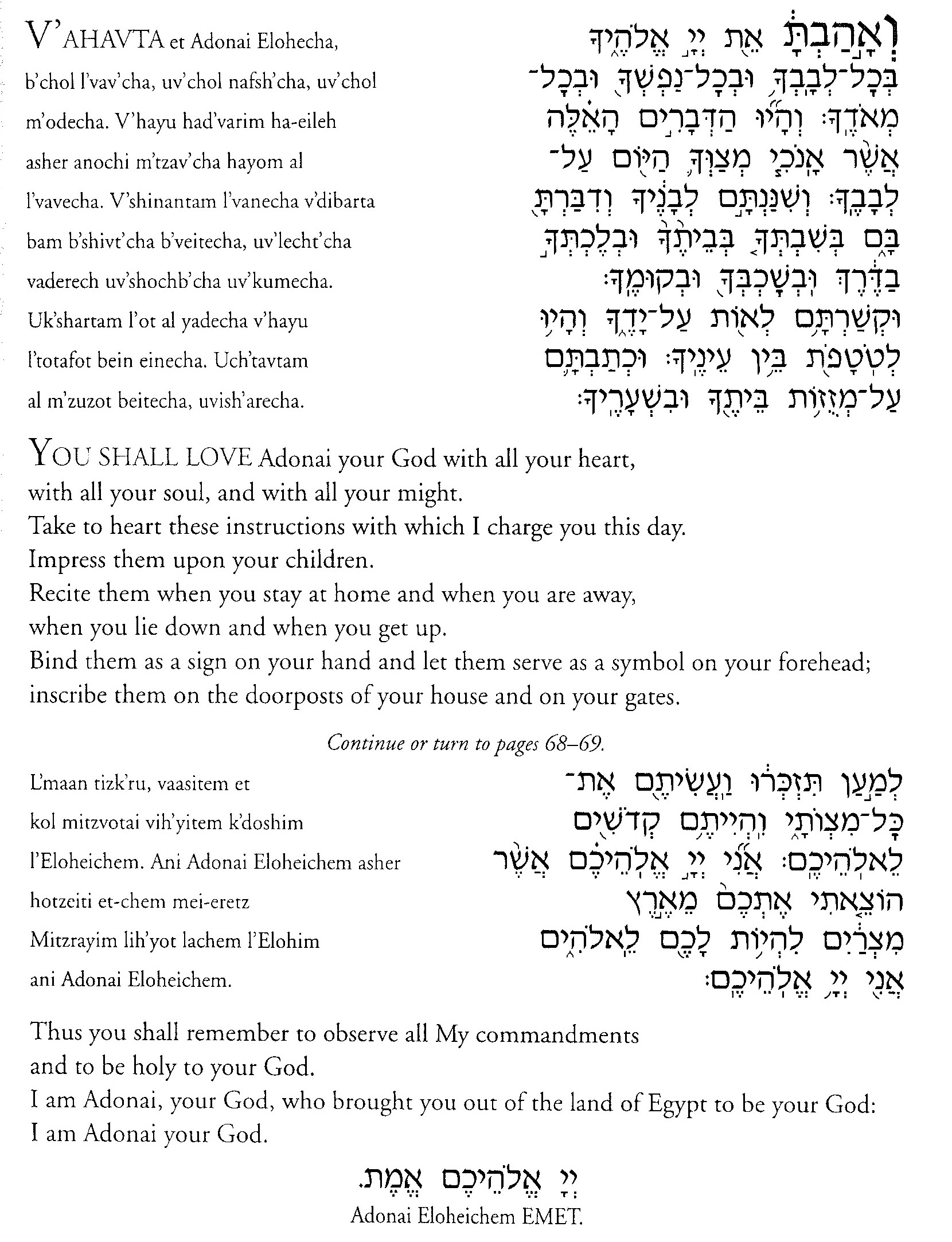 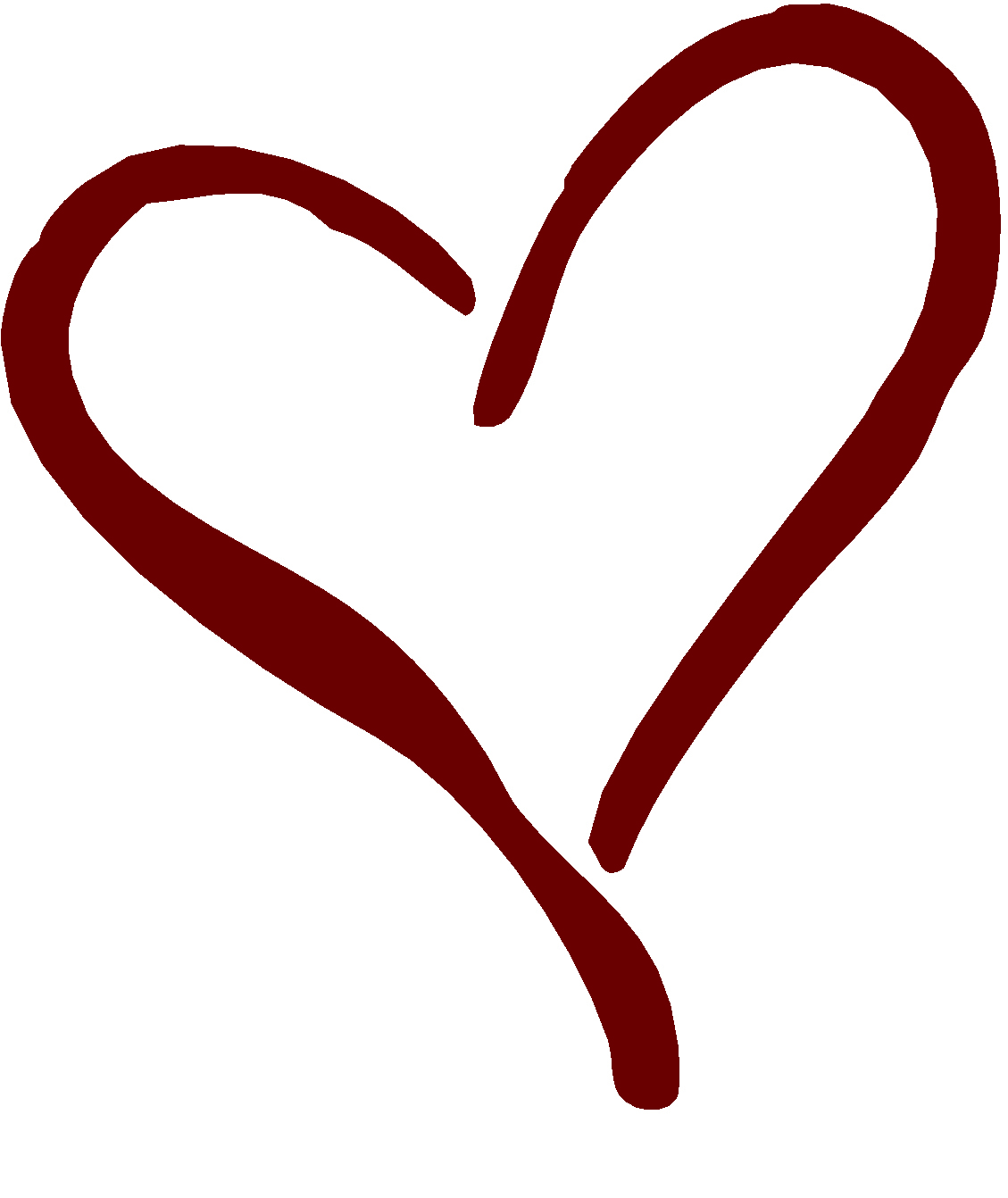 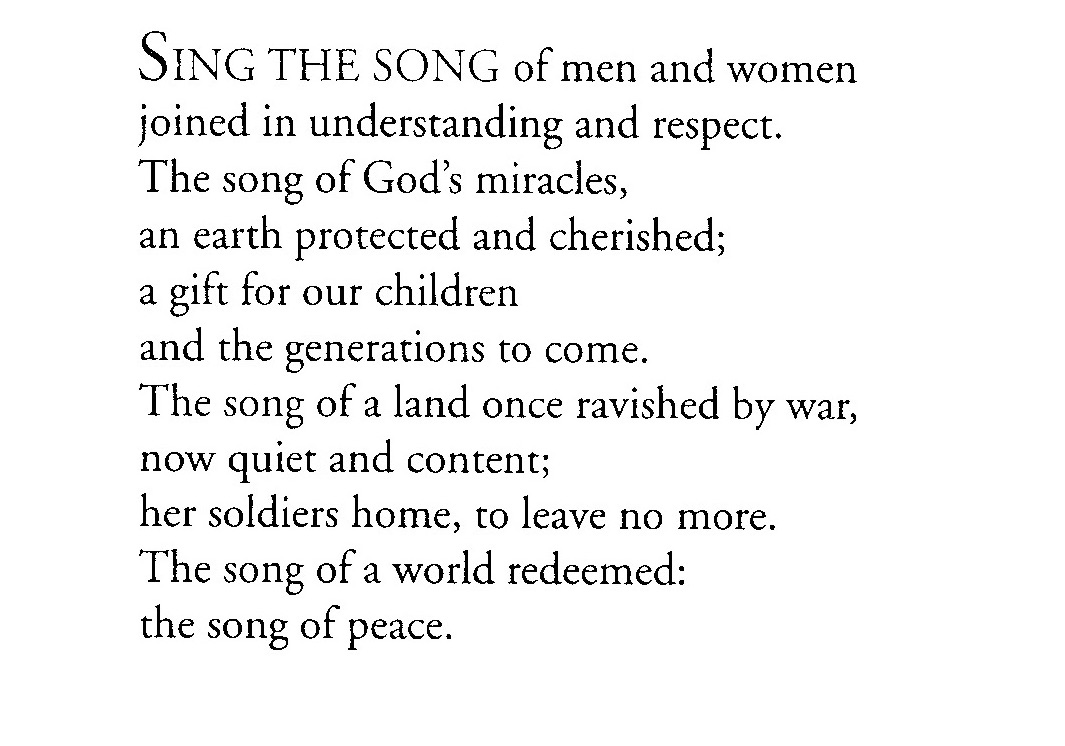 P. 8
Mishkan T’filah pp. 319 and 321
P. 7
Mishkan T’filah p. 66
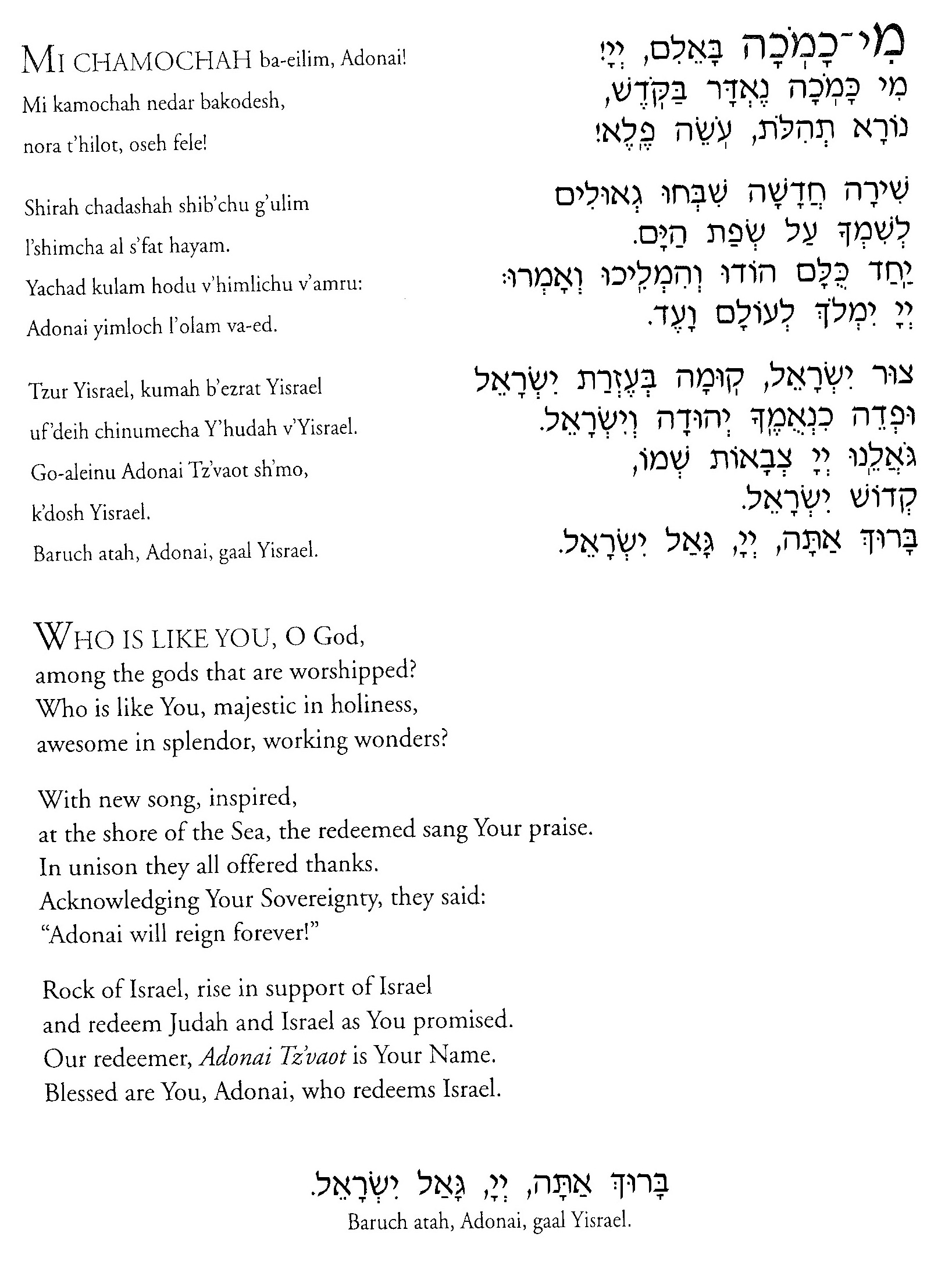 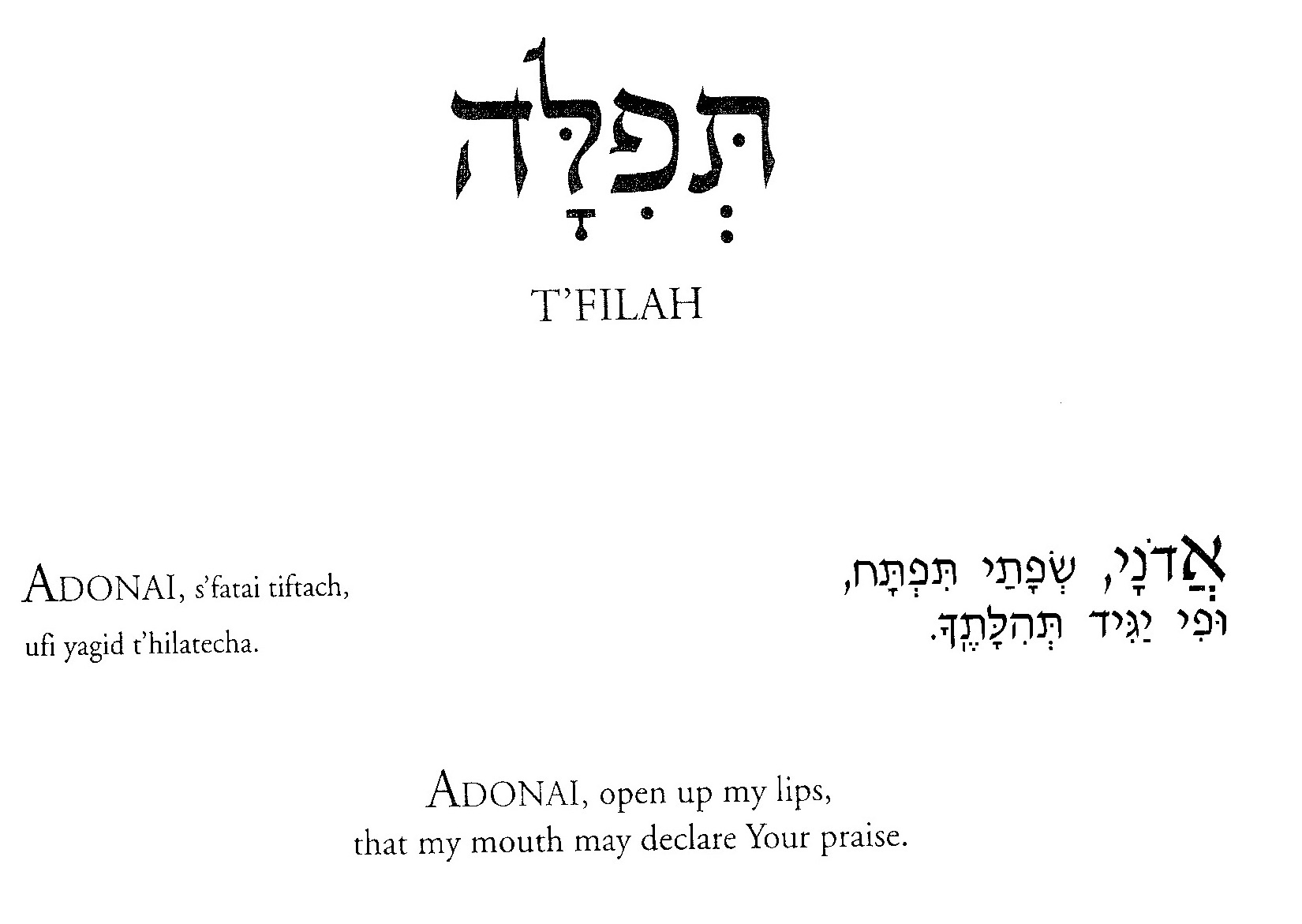 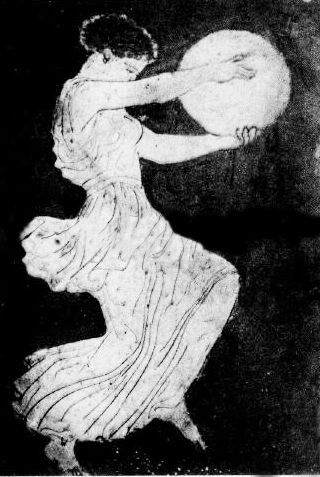 P. 10
Mishkan T’filah p. 74
P. 9
Mishkan T’filah p. 72
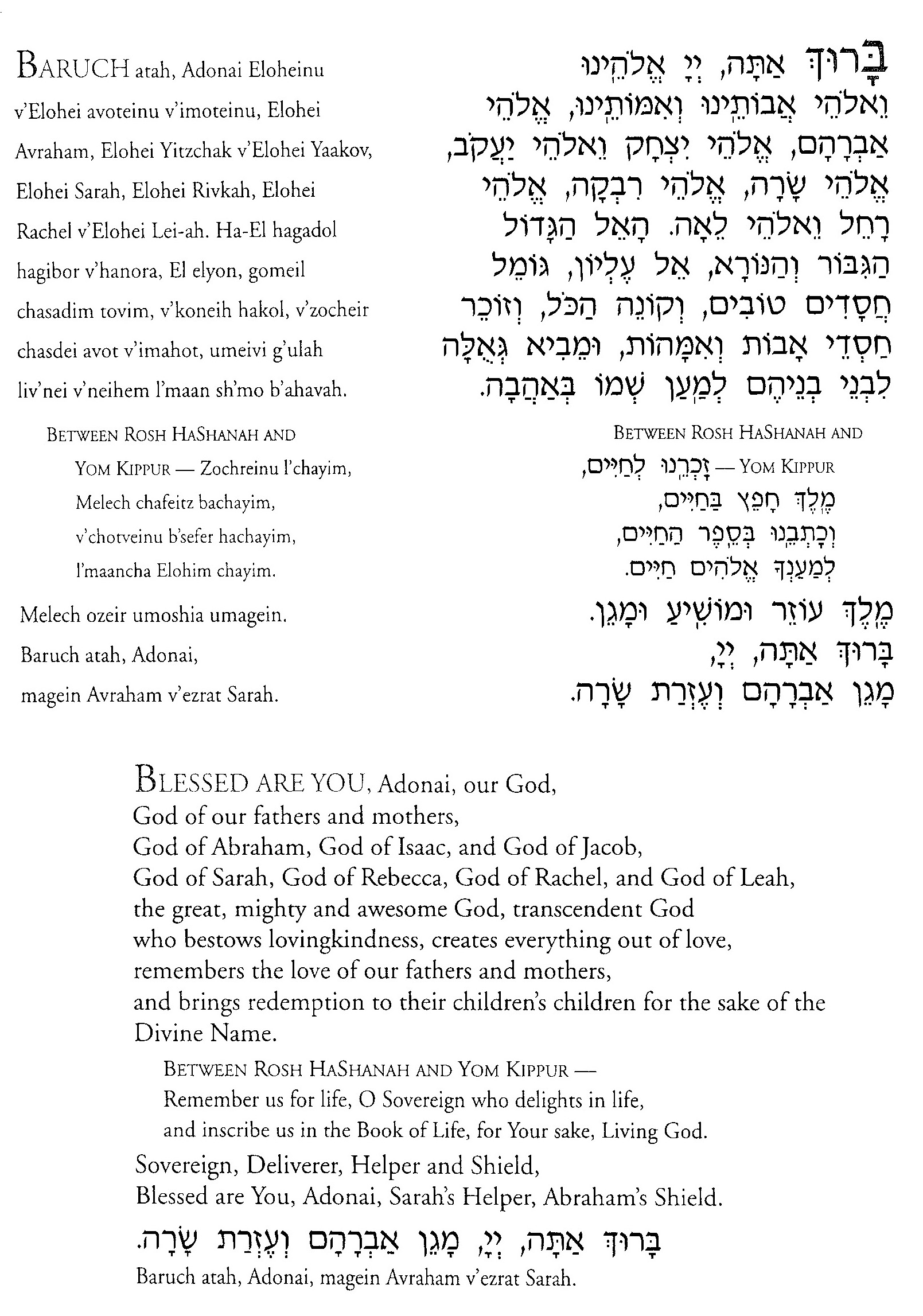 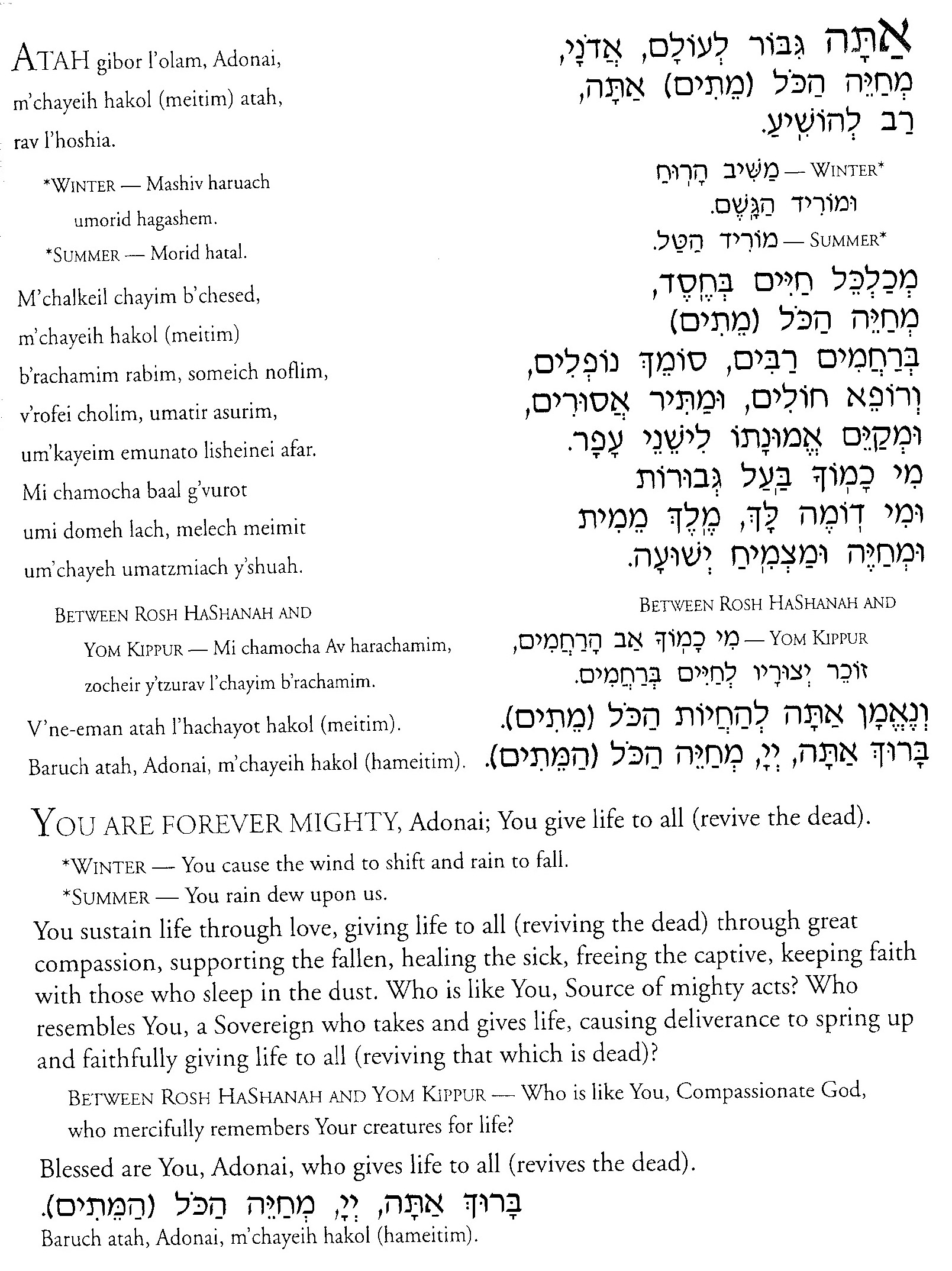 P. 12
Mishkan T’filah p. 78
P. 11
Mishkan T’filah p. 76
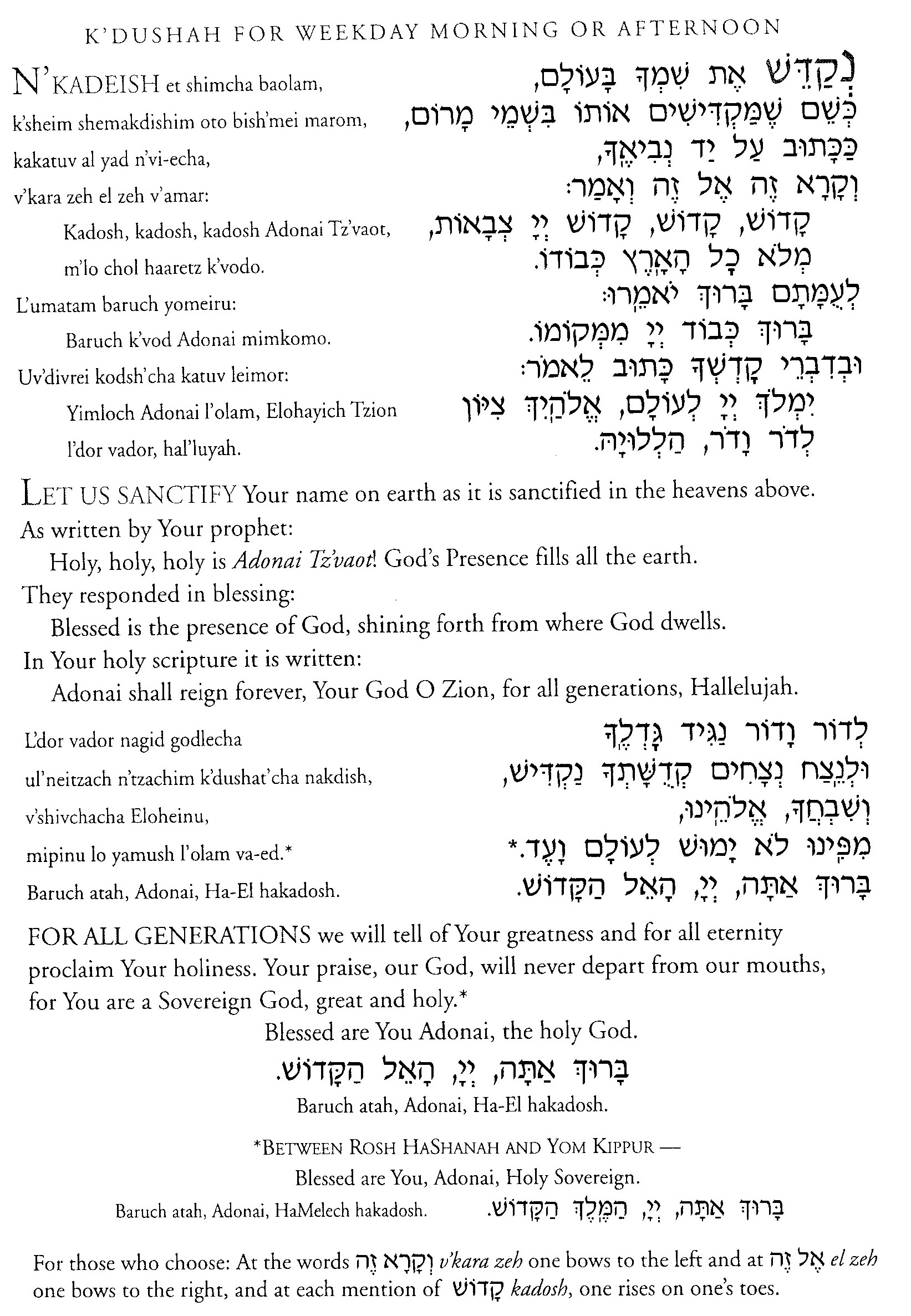 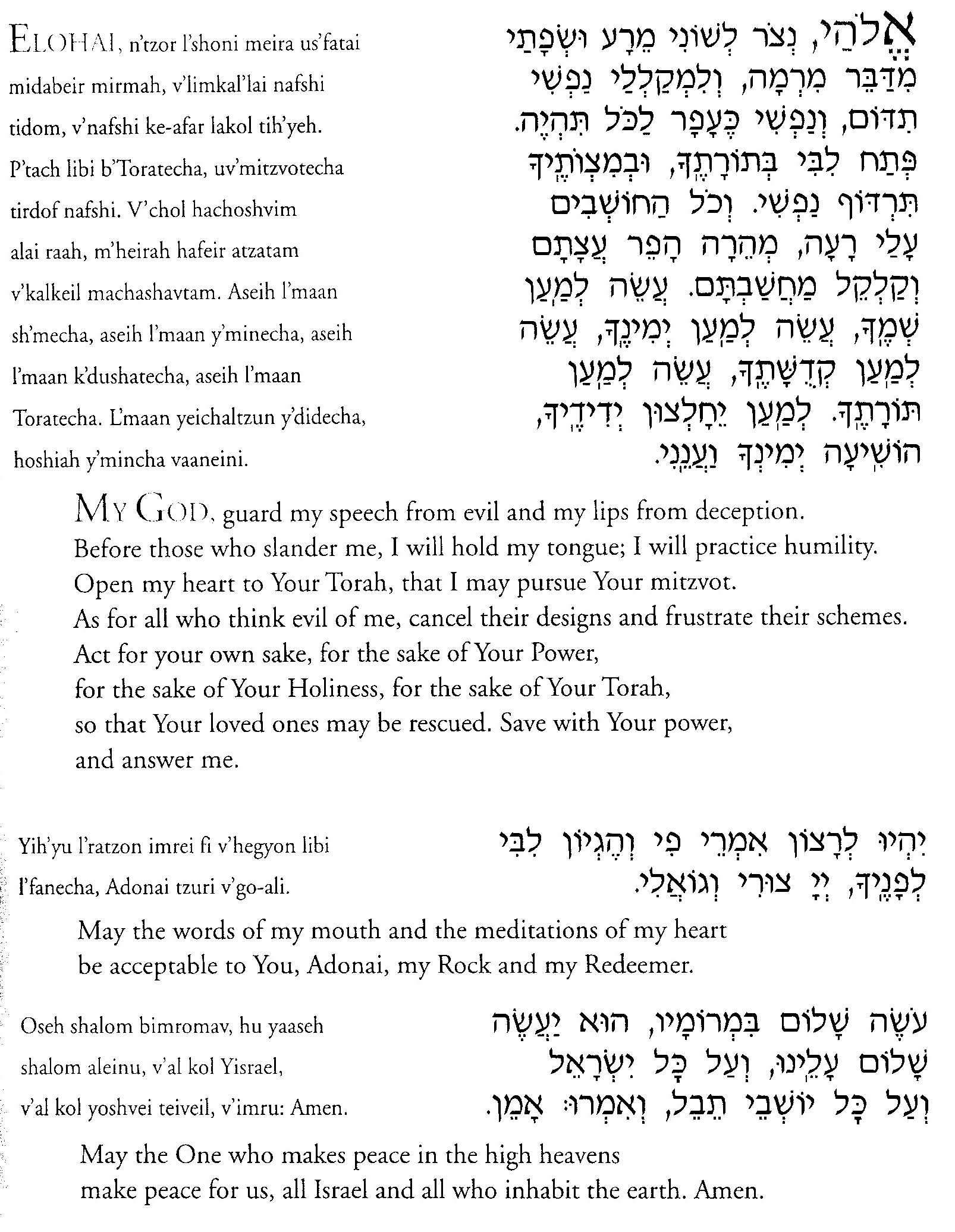 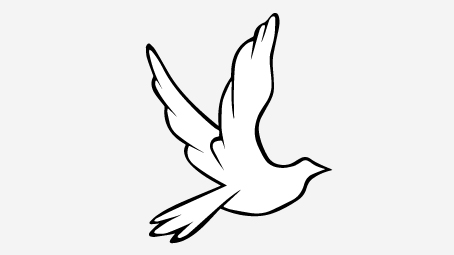 P. 14
Mishkan T’filah p. 100
P. 13
Mishkan T’filah p. 82
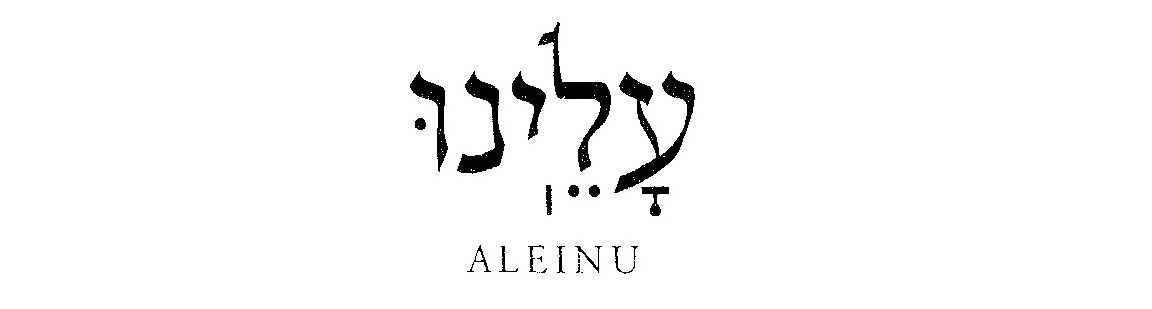 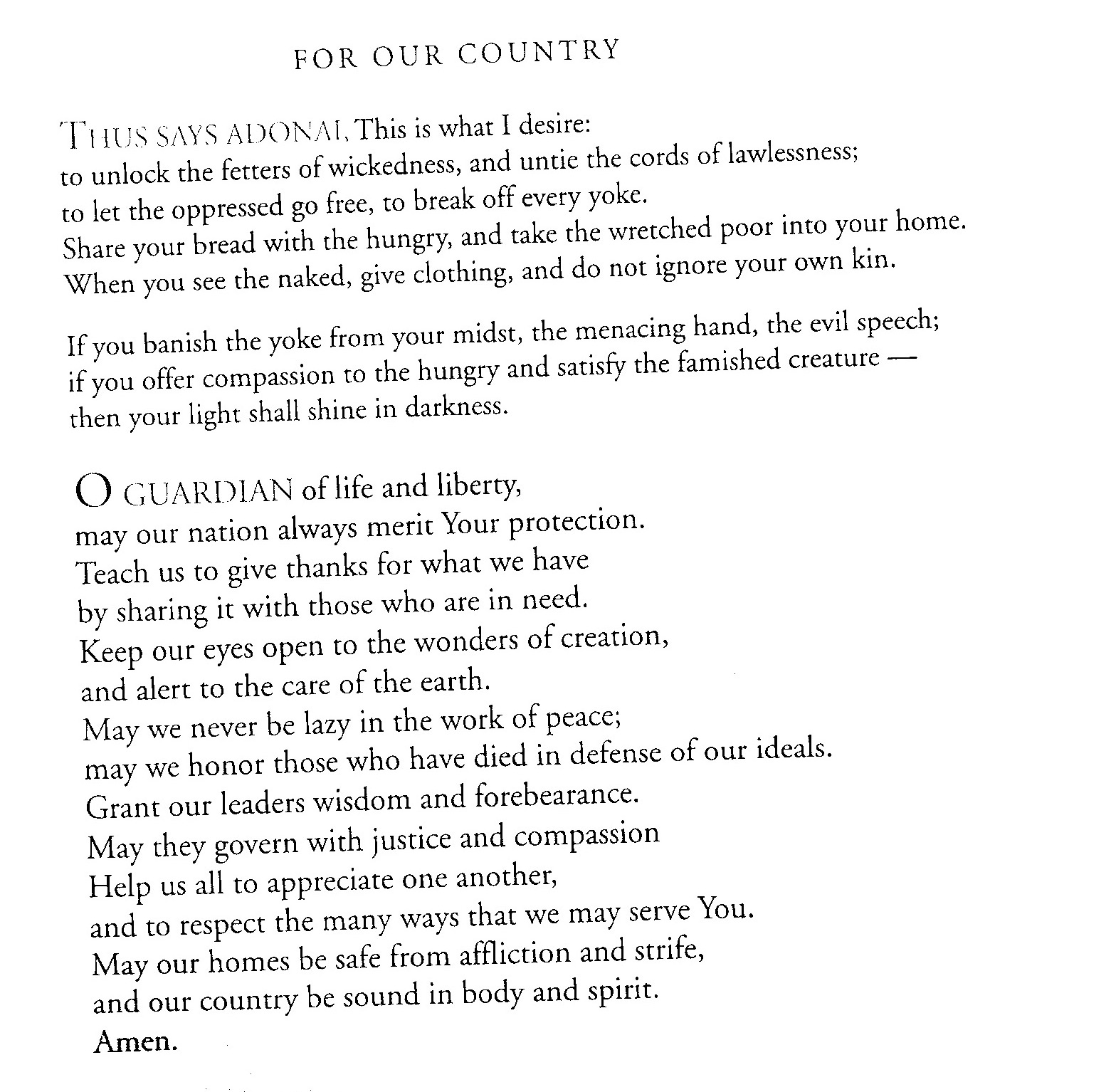 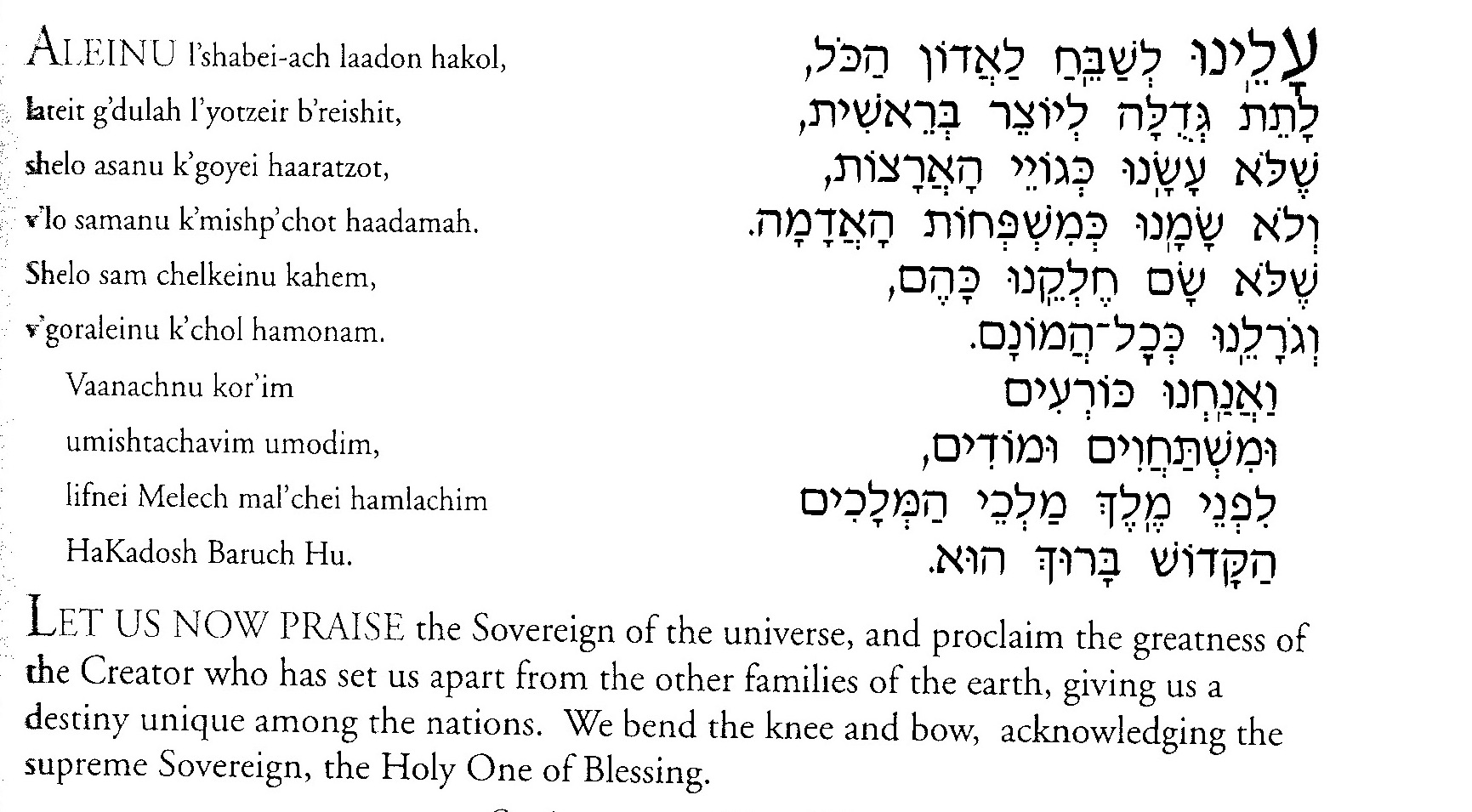 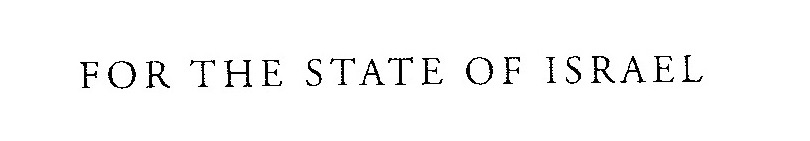 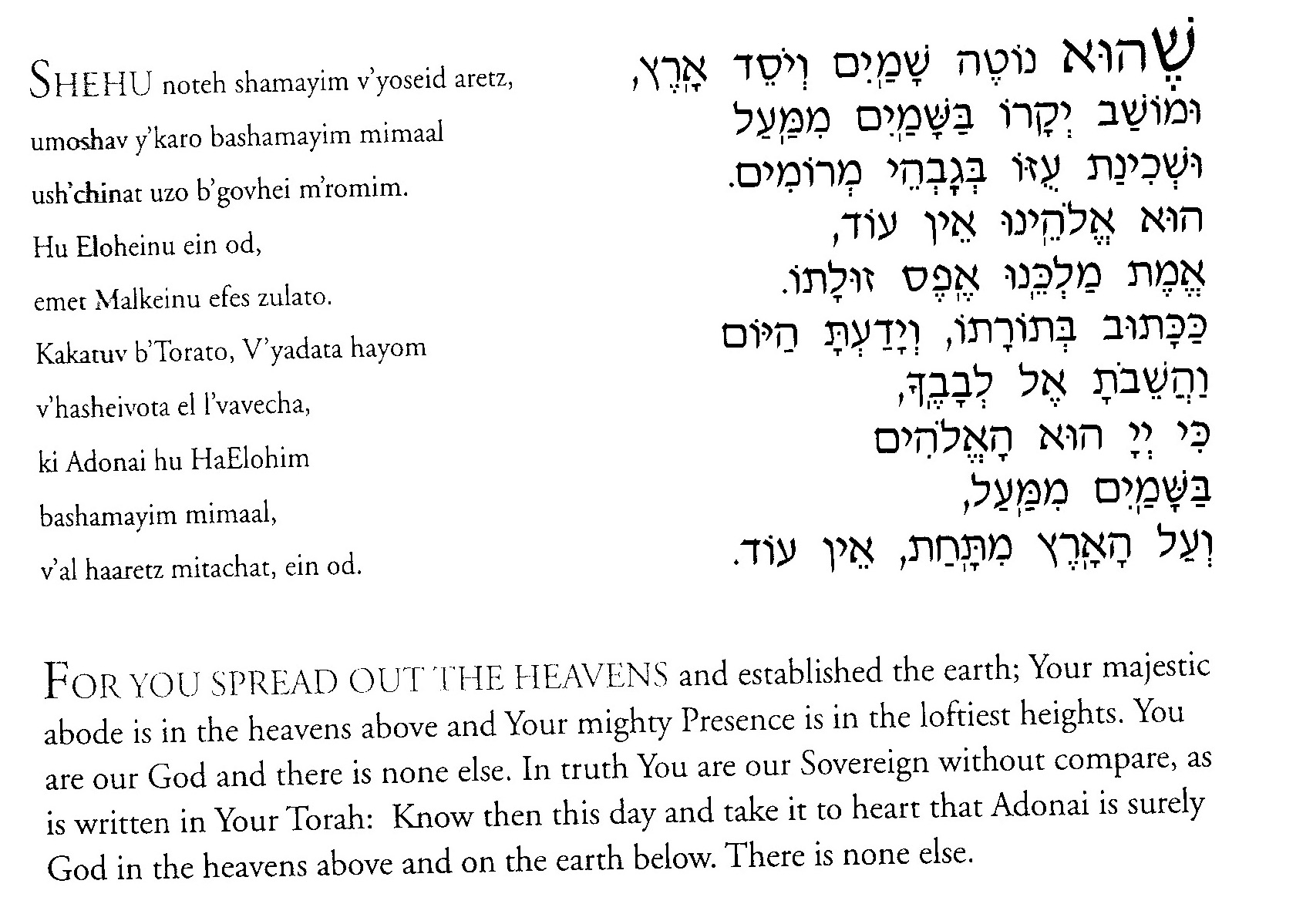 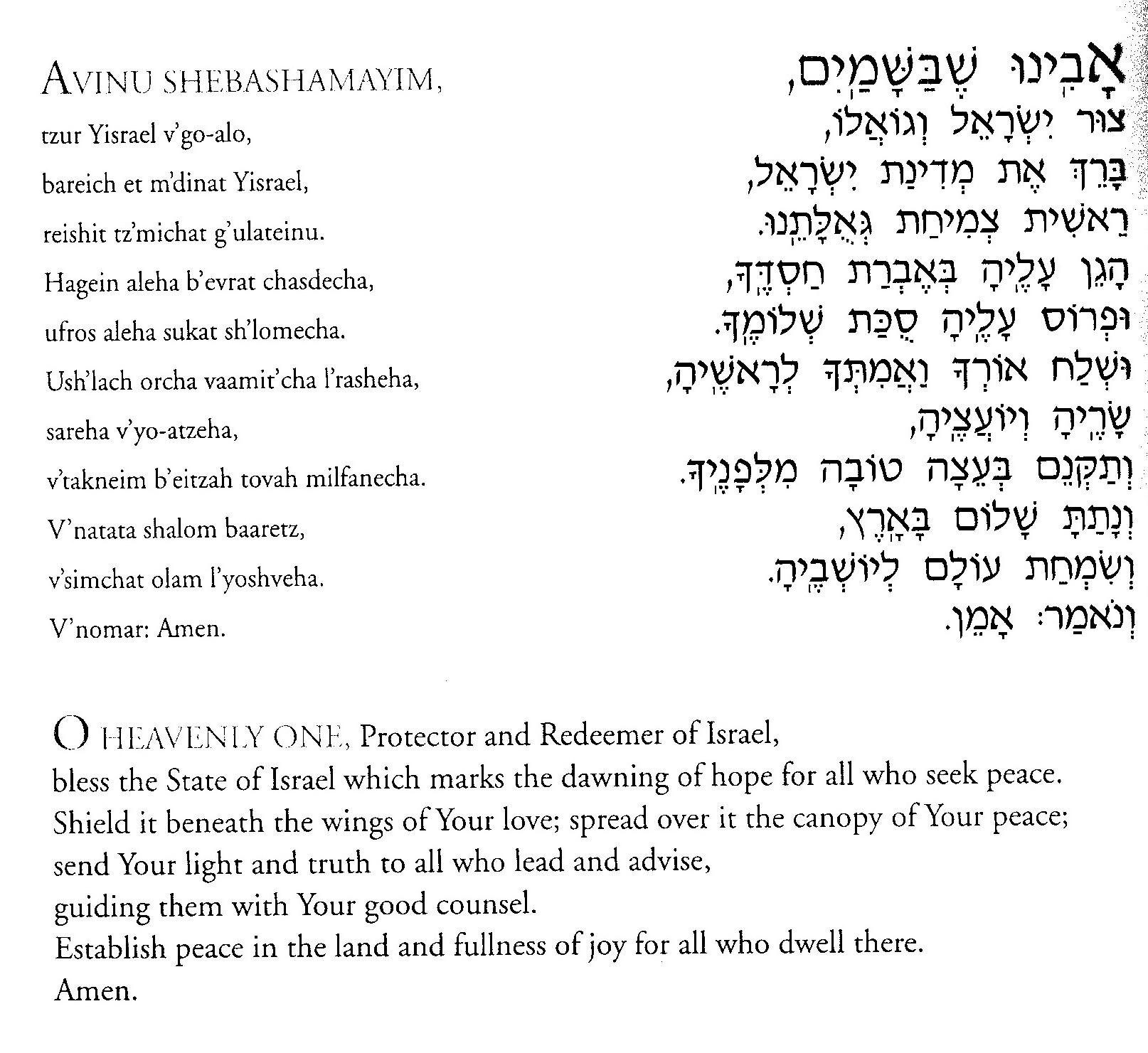 P. 16
Mishkan T’filah pp. 586 and 588
P. 15
Mishkan T’filah pp. 112 and 113
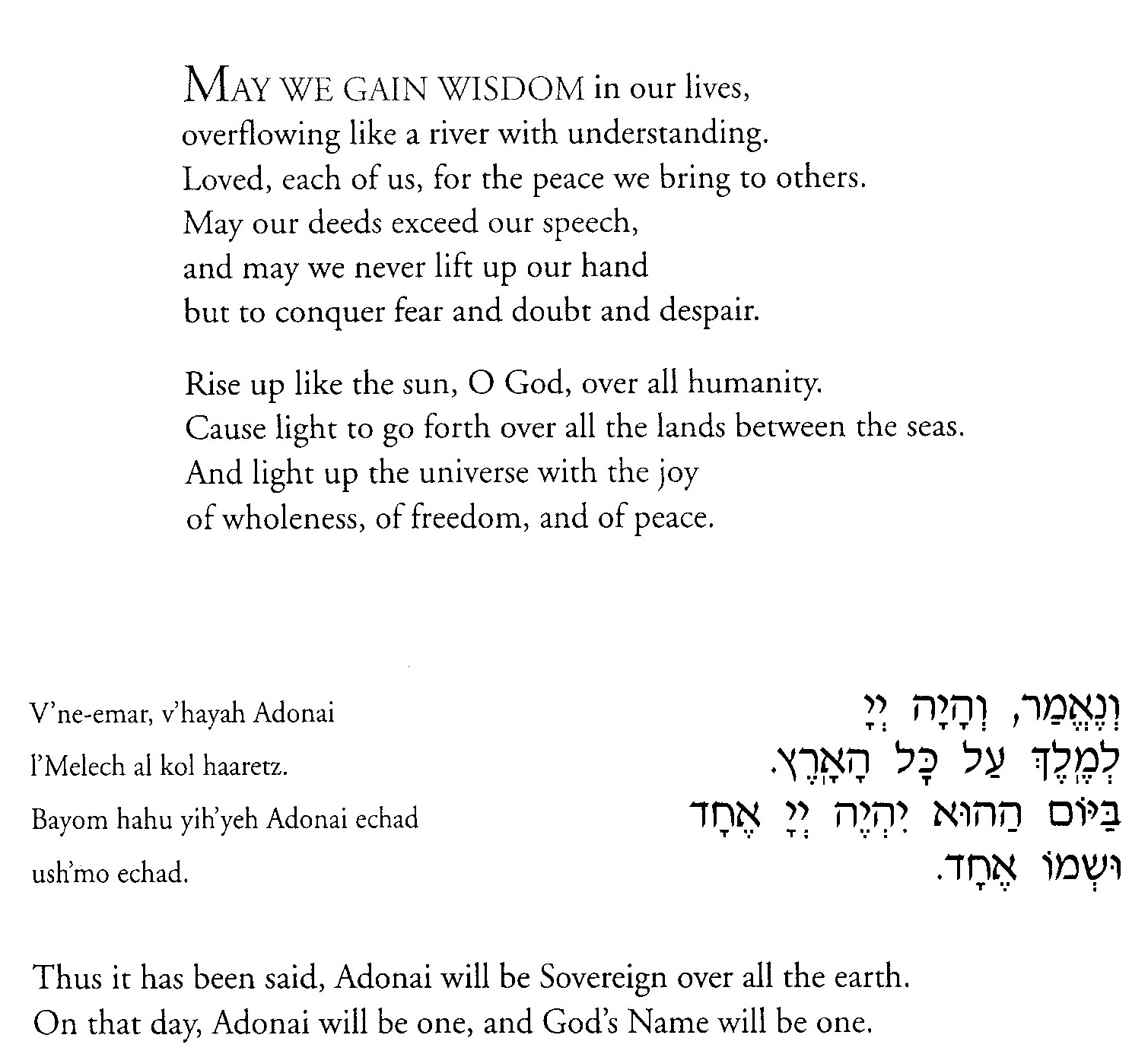 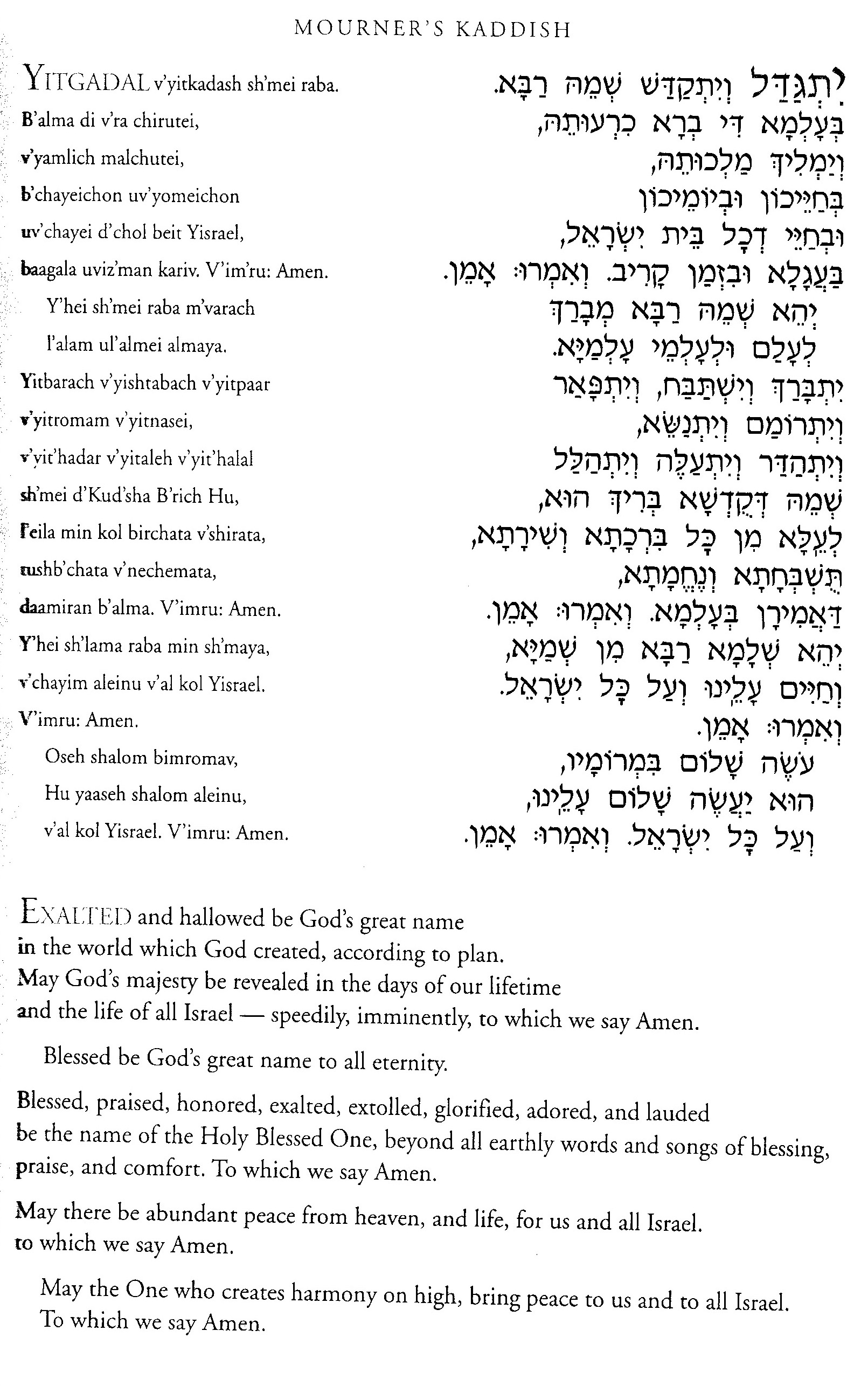 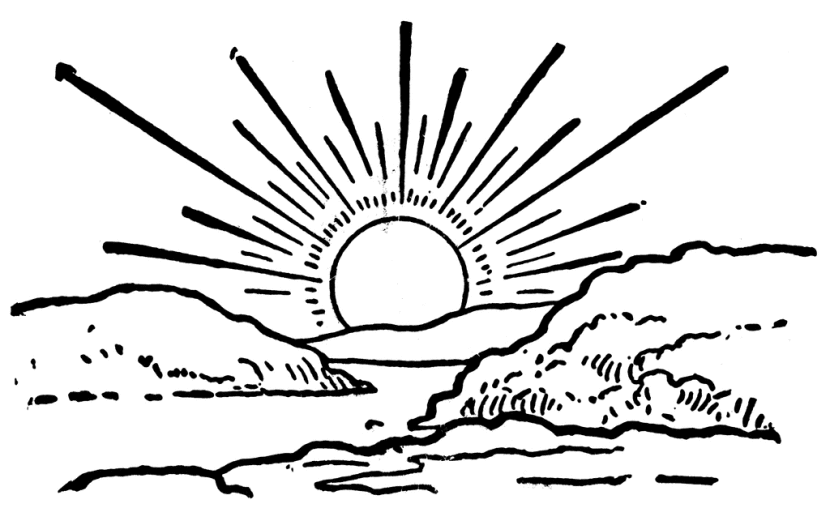 P. 18
Mishkan T’filah p. 598
P. 17
Mishkan T’filah p. 591
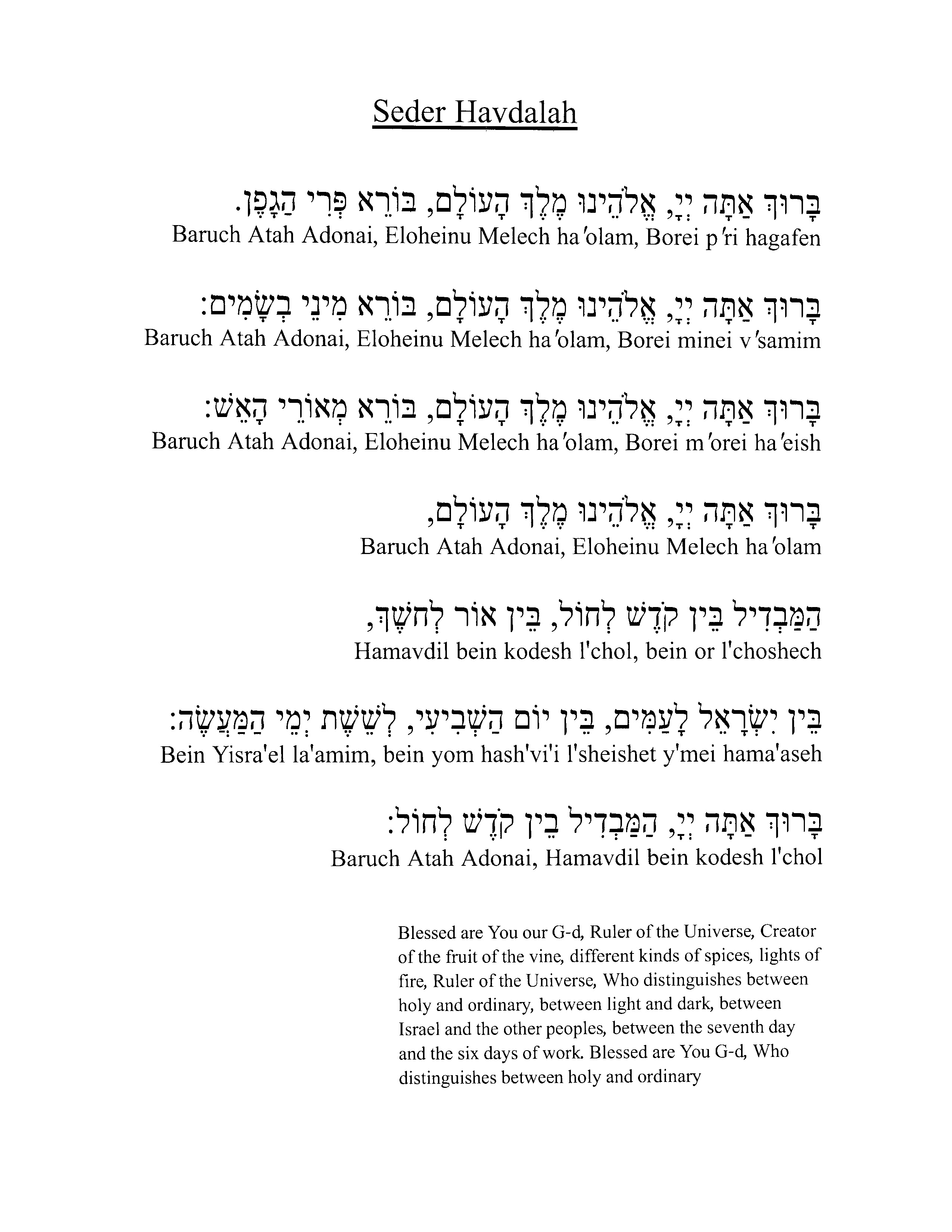 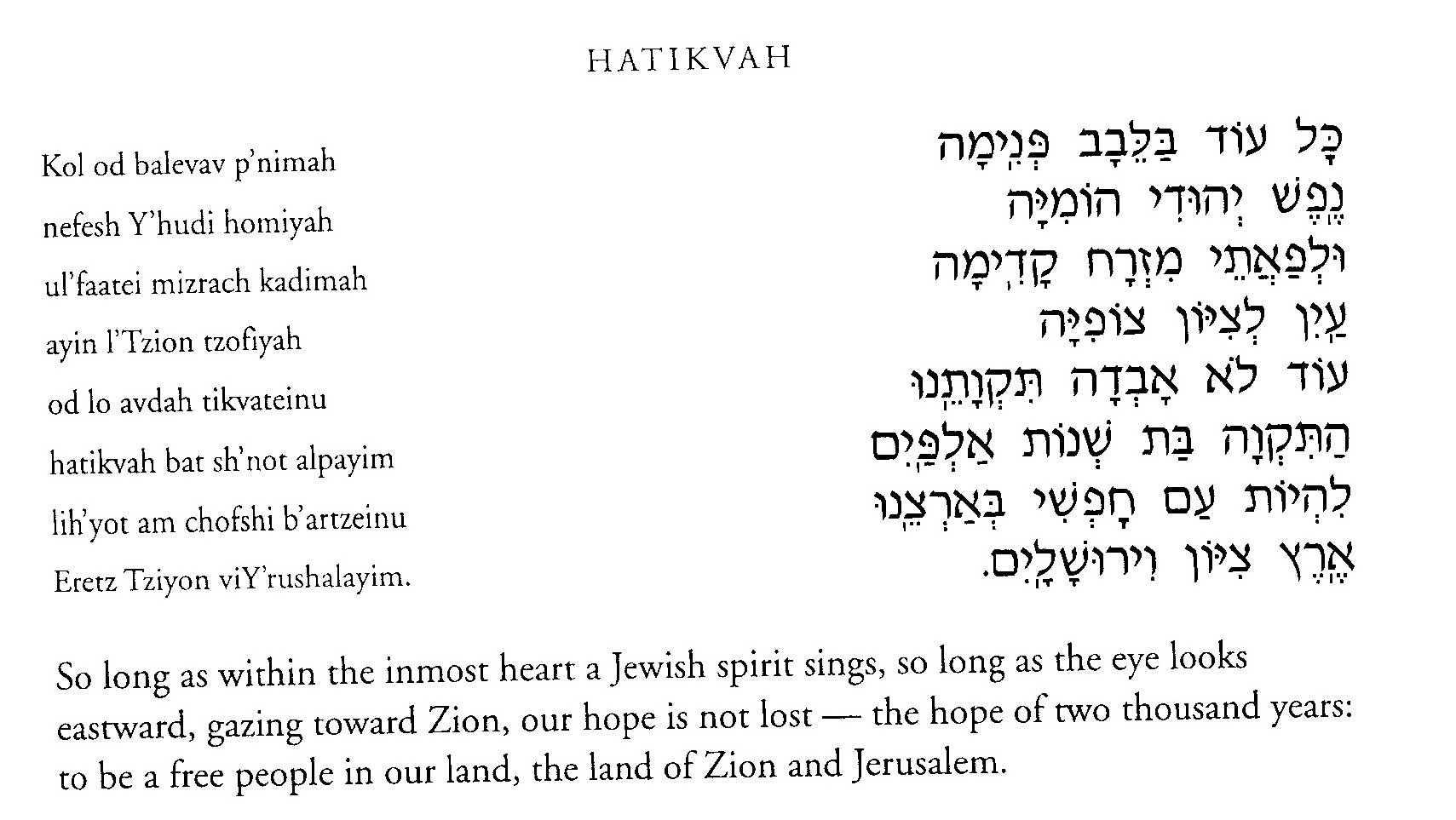 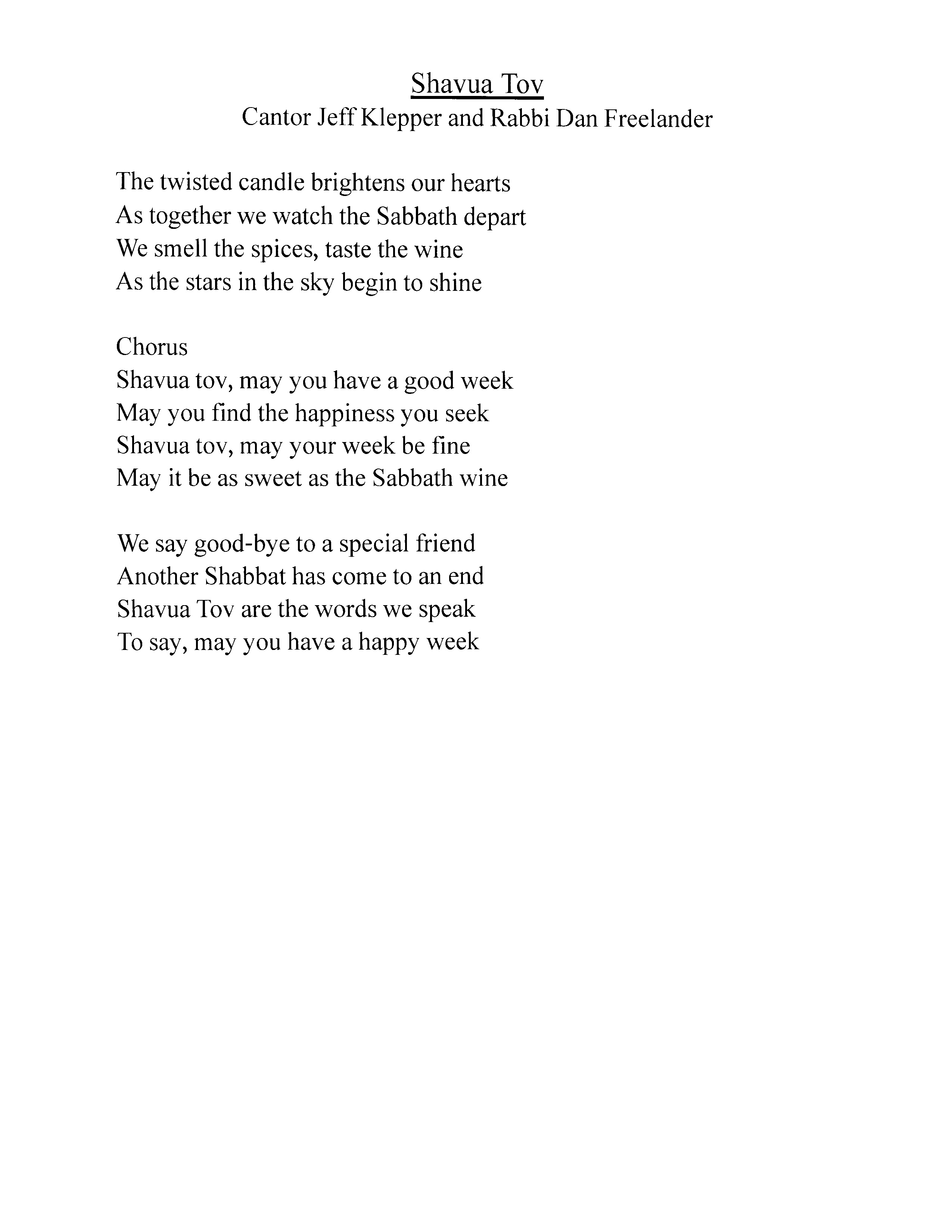 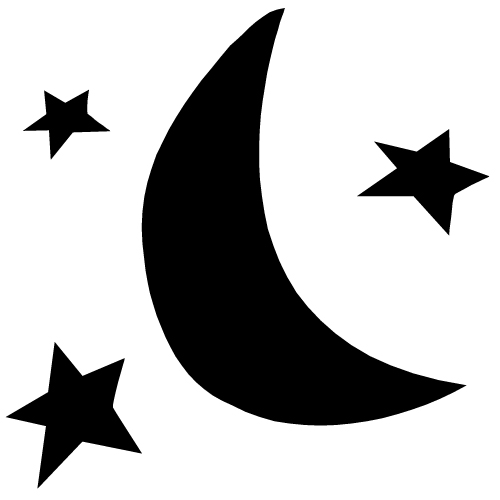 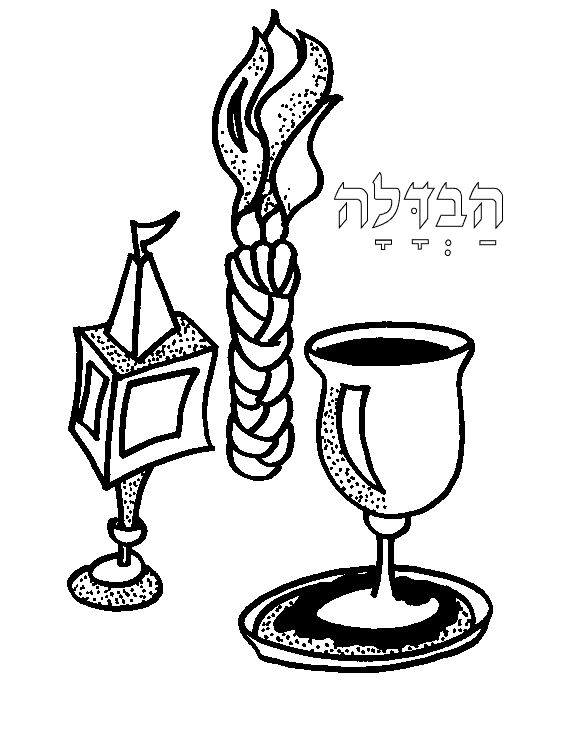 P. 19
Mishkan T’filah p. 678
P. 20